«Игра в черное и белое»
Урок ИЗО
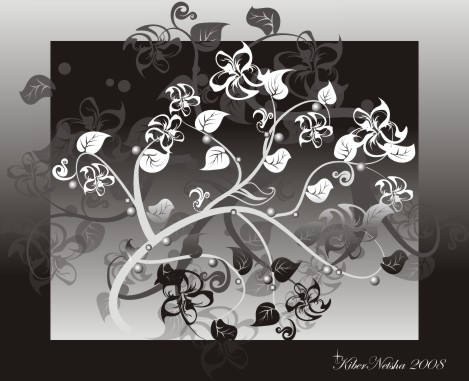 Черное и белое в природе
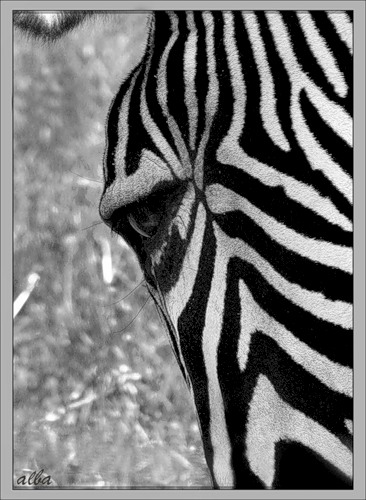 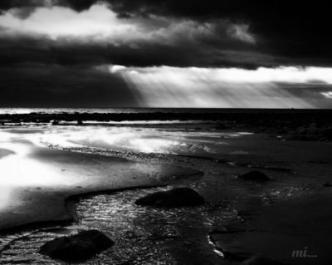 Черное и белое в дизайне
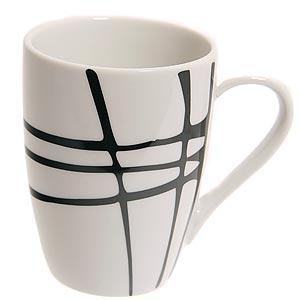 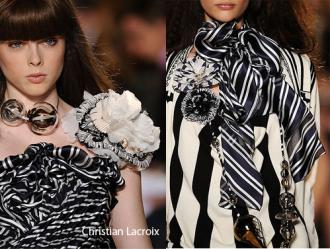 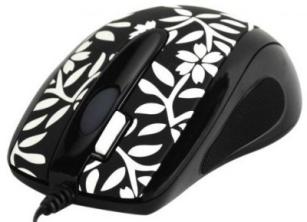 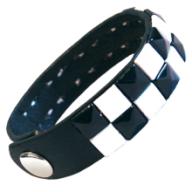 Графические изображения в древнейшей культуре мочика
Можно лишь предполагать, что культура мочика сложилась в последних веках до нашей эры в результате смешения прибрежных культур, развивавшихся под сильным слиянием древнейшей в Южной Америке цивилизации чавин и появившейся на северное побережье Перу позднее культуры салинар.
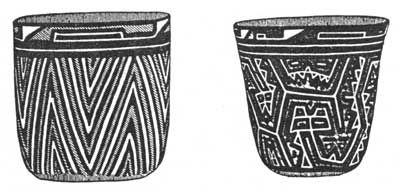 Ма́уриц Корне́лис Э́шер  (17 июня 1898, Леуварден, Нидерланды — 27 марта 1972, Ларен, Нидерланды)
Нидерландский художник-график. Известен прежде всего своими концептуальными литографиями, гравюрами на дереве и металле, в которых он мастерски исследовал пластические аспекты понятий бесконечности и симметрии, а также особенности психологического восприятия сложных трёхмерных объектов.
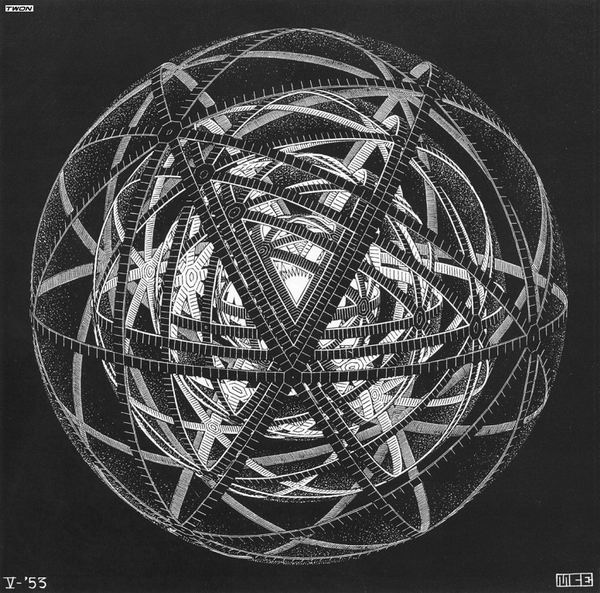 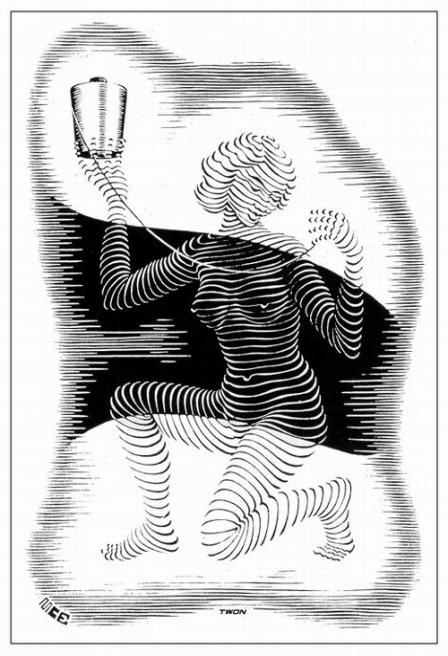 Черное и белое в работах учеников
Игра с пространством, создание иллюзий
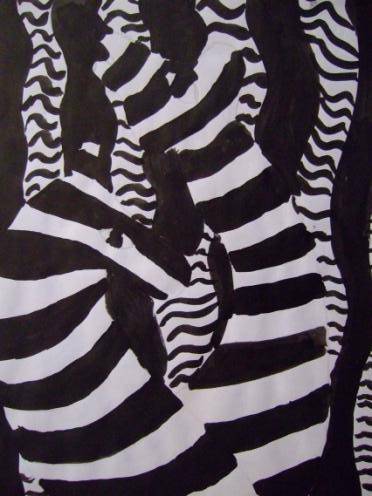 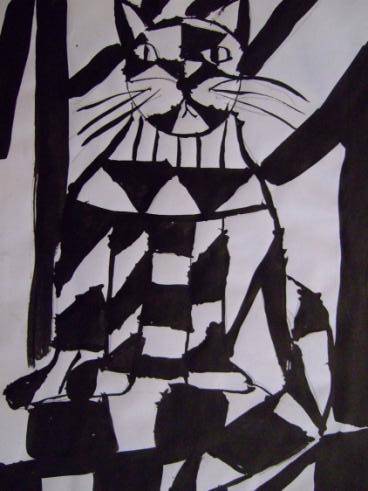 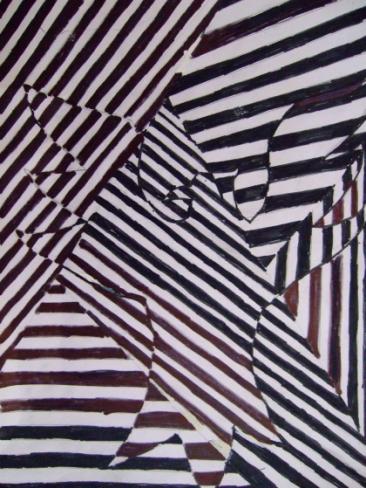 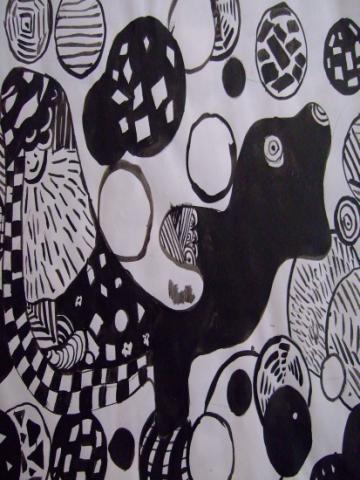 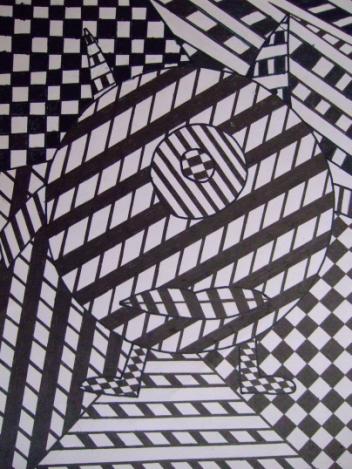 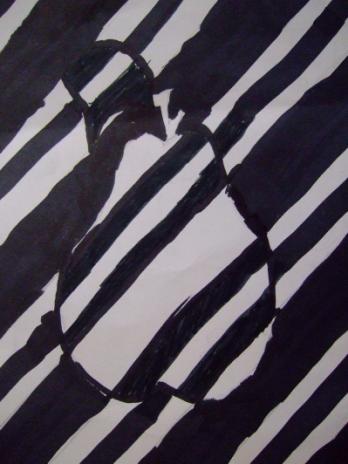 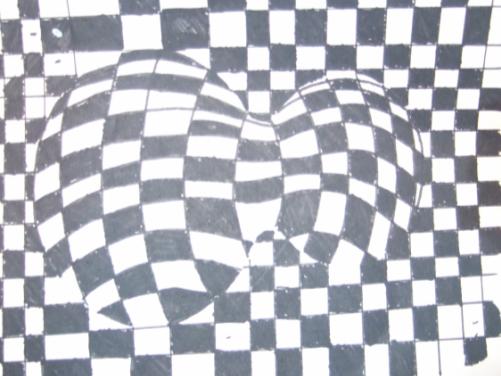 Работы учеников 7 класса
Шишлянникова Е.В. гимназия №8 г. Дубна Московская обл.
Черное и белое в компьютерной графике
Интернет Ресурсы
Графическую работу можно сделать и в графическом редакторе Pain или Paint.net
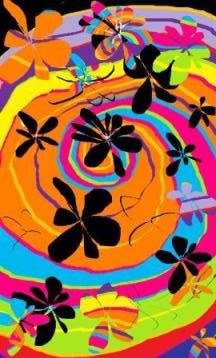 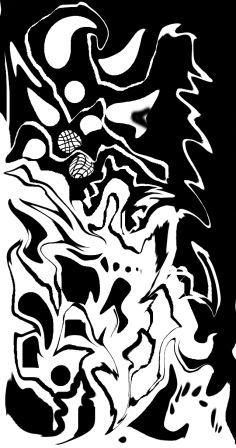 Шишлянникова Е.В. гимназия №8 г. Дубна Московская обл.
Васильев Слава 7 класс
Круглова Соня 7 класс
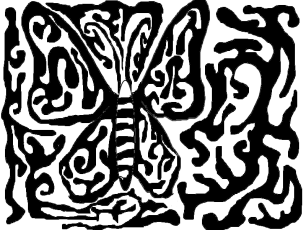 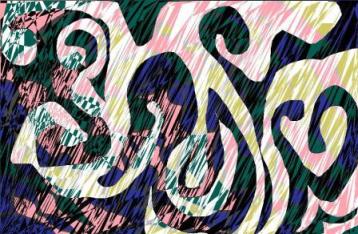 Губанова Таня 7 кл.
Корнилов Миша 7 класс
Шишлянникова Е.В. гимназия №8 г. Дубна Московская обл.
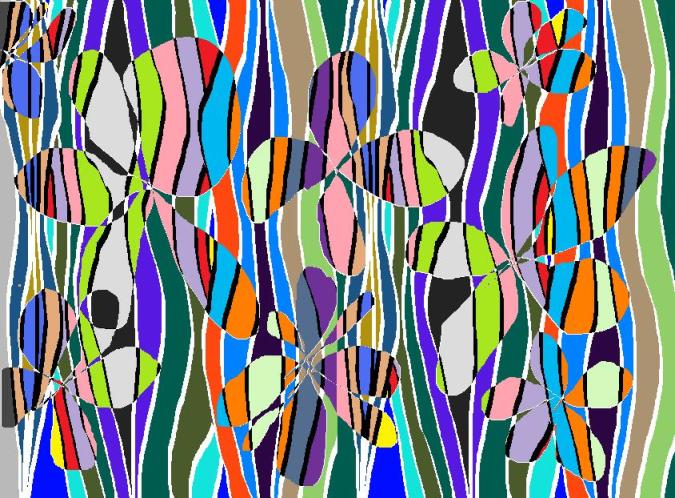 Делимся на две группы
1-ая группа работает кистью 
и тушью
2-ая группа работает на компьютерах
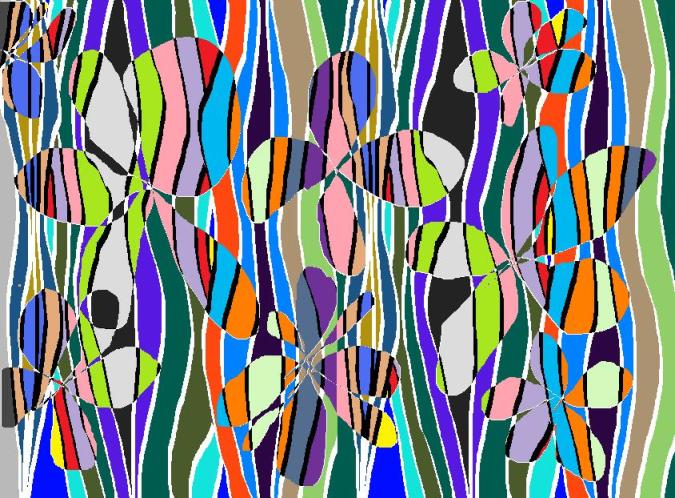 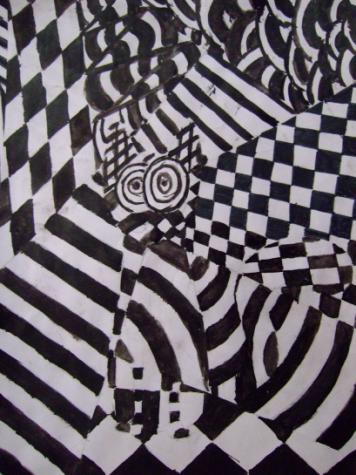 Задание:
Создать графическую композицию
Используем черный, белый, серый (ахроматические цвета)
Соблюдаем законы композиции (равновесие, доминанта, целостность…)